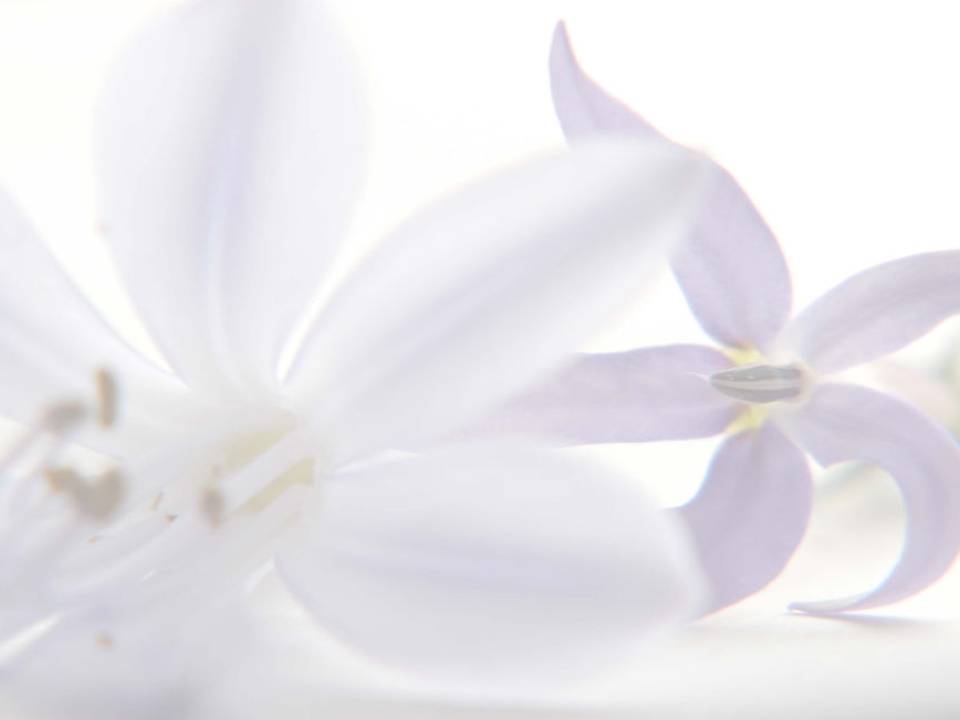 « Свеча ничего не теряет, если
от её пламени зажглась другая свеча…»
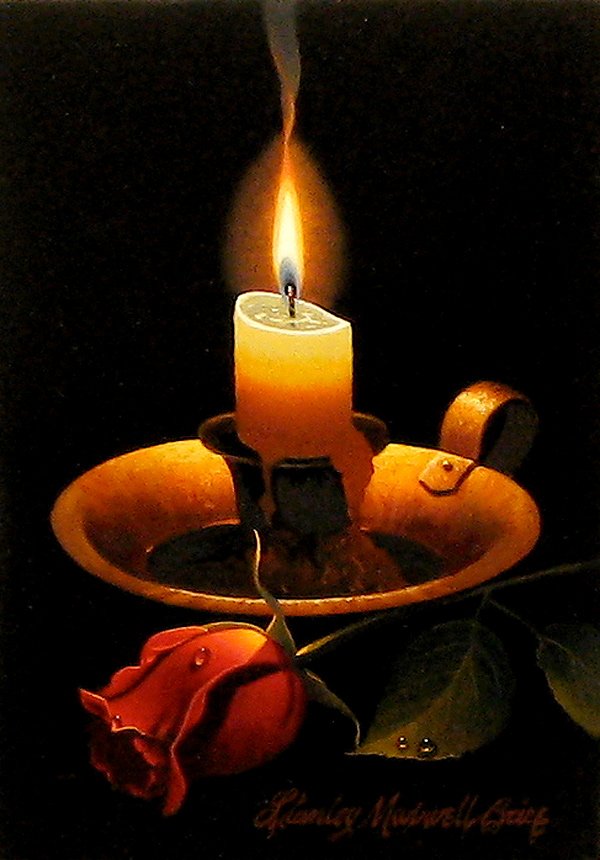 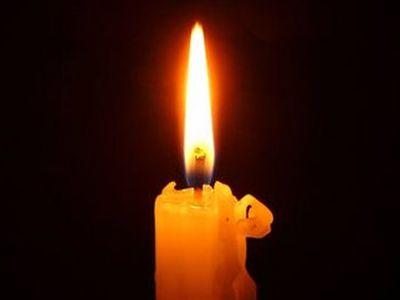 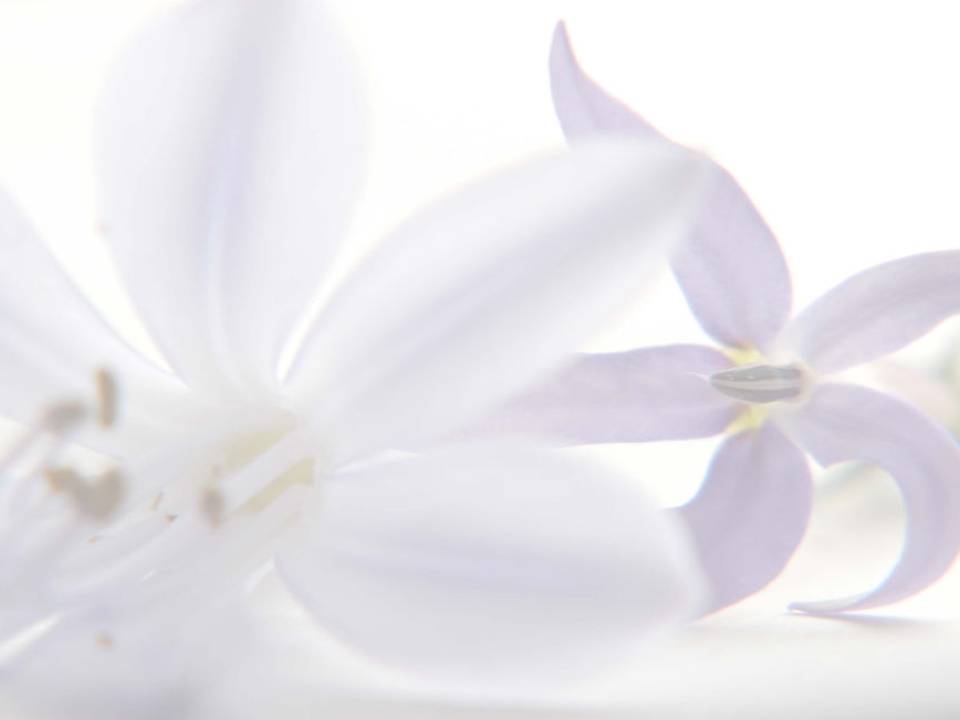 Жанры, в которых встречаются мудрые изречения:
басни
пословицы
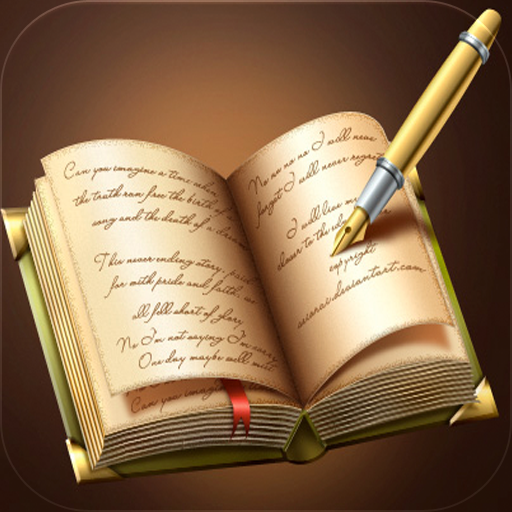 притчи
сказки
рассказы
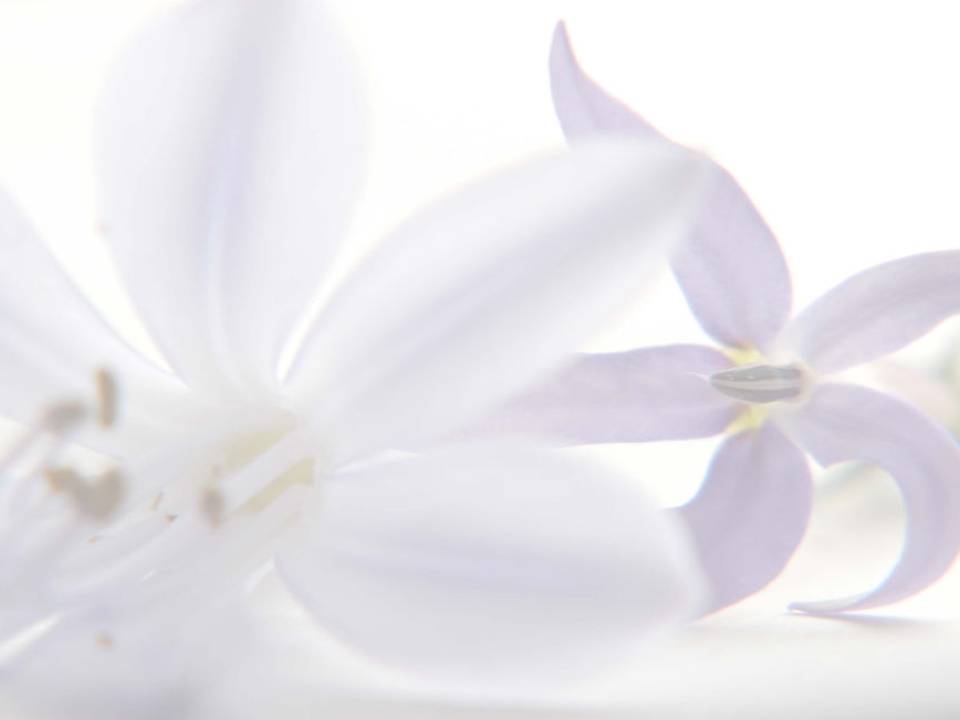 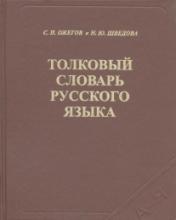 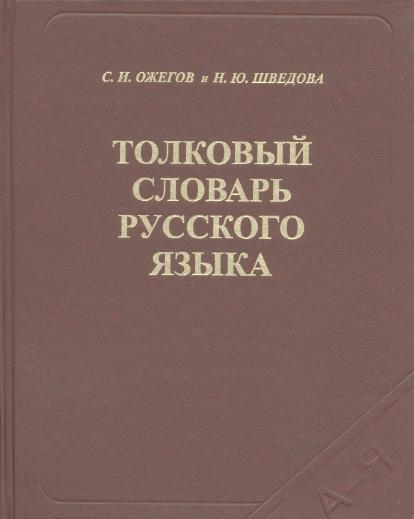 Притча – это короткое, сжатое нравоучение в прозаической или стихотворной форме.
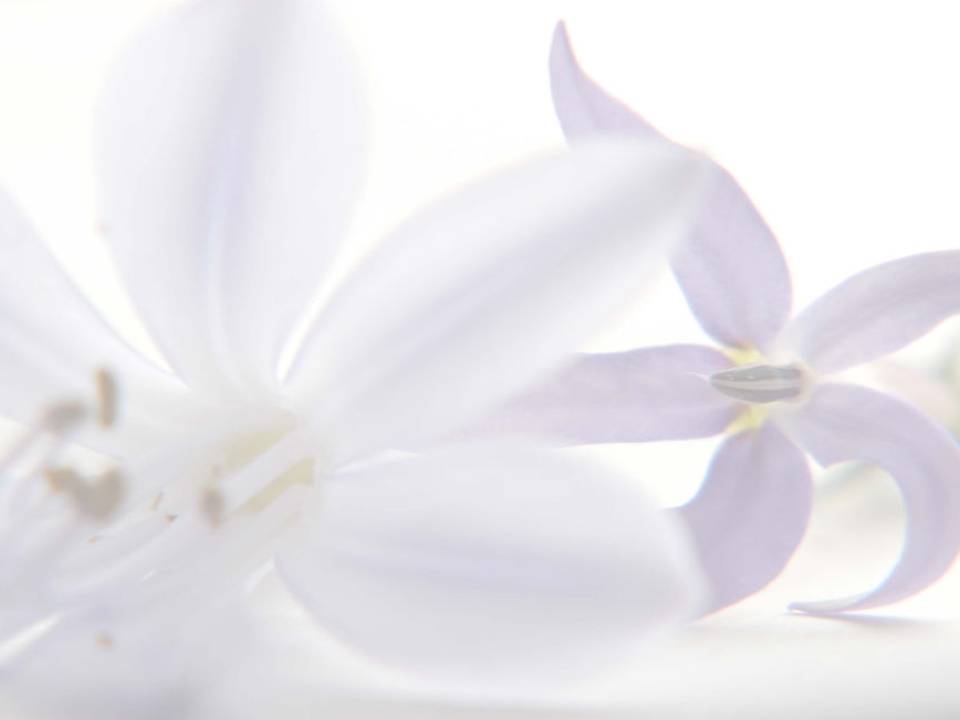 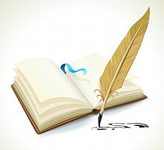 С точки зрения литературы, притча – это небольшой поучительный рассказ.
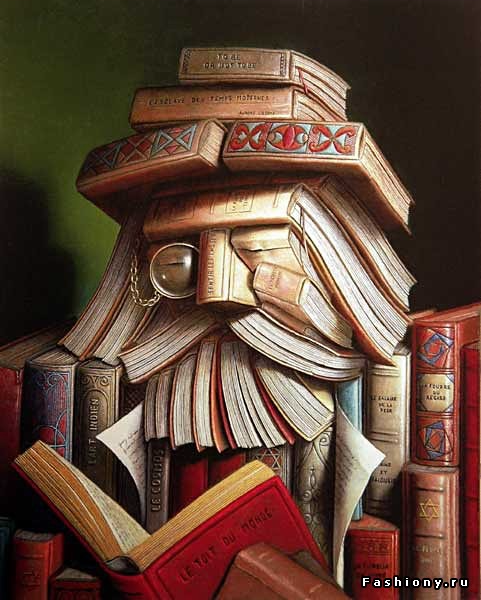 С философской точки зрения, притча – есть история, которая поясняет законы мира.
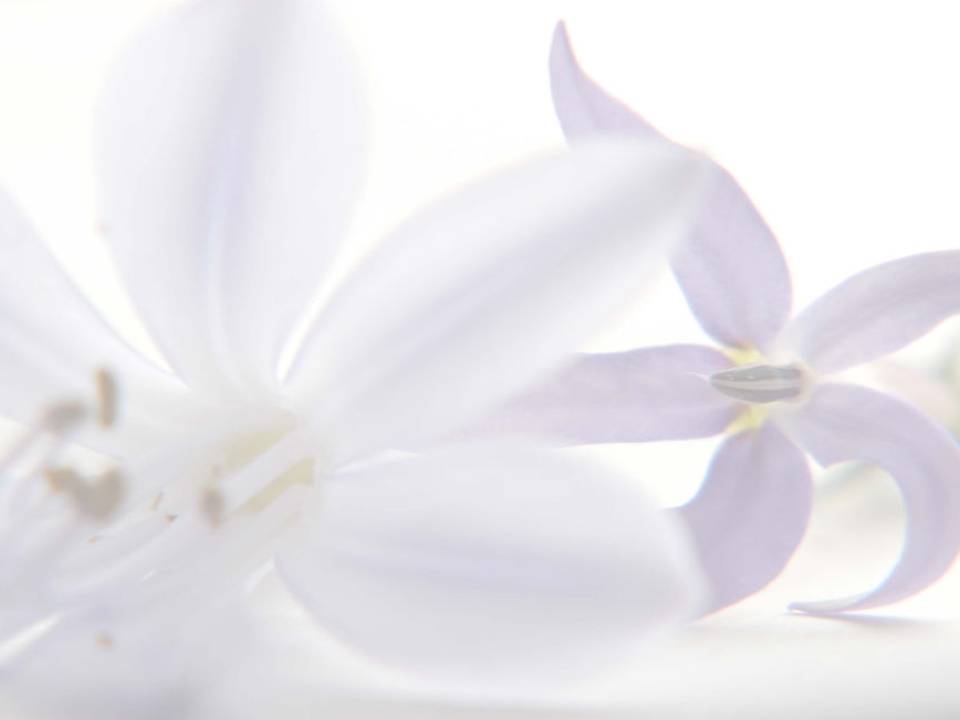 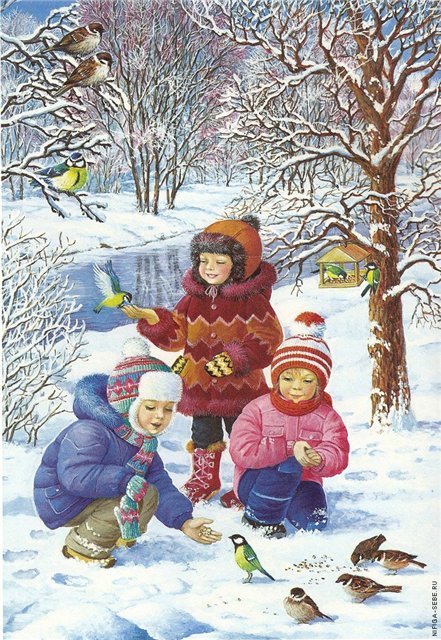 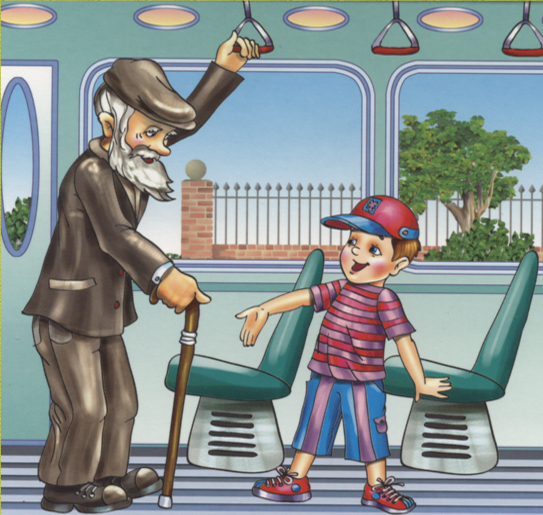 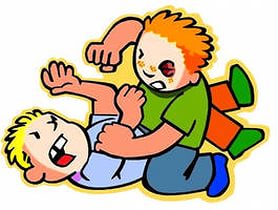 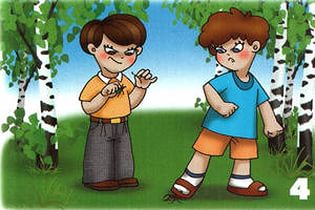 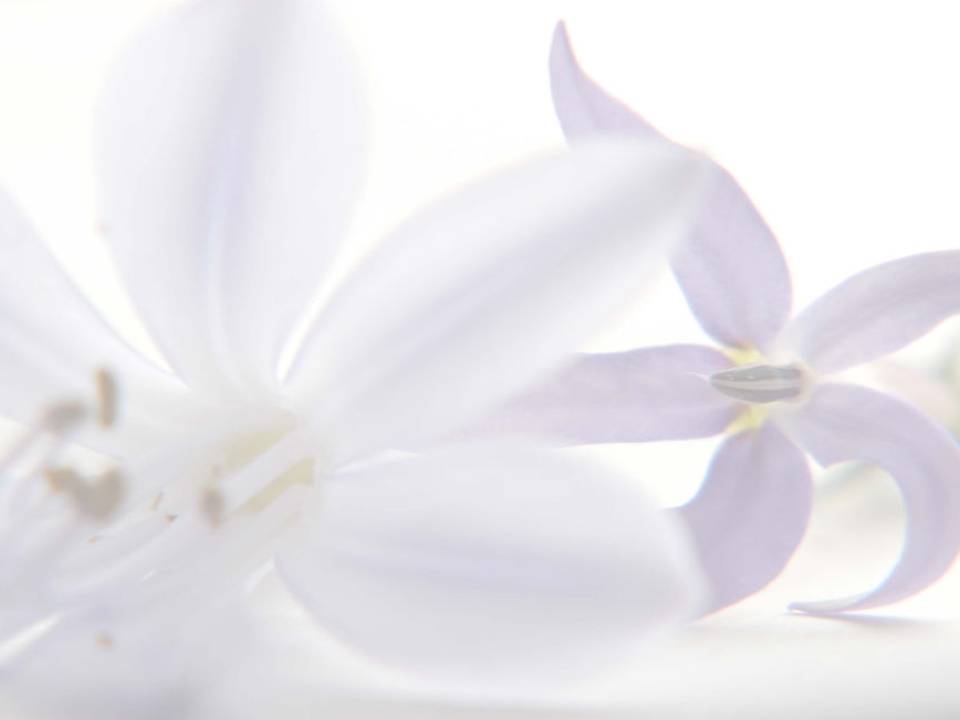 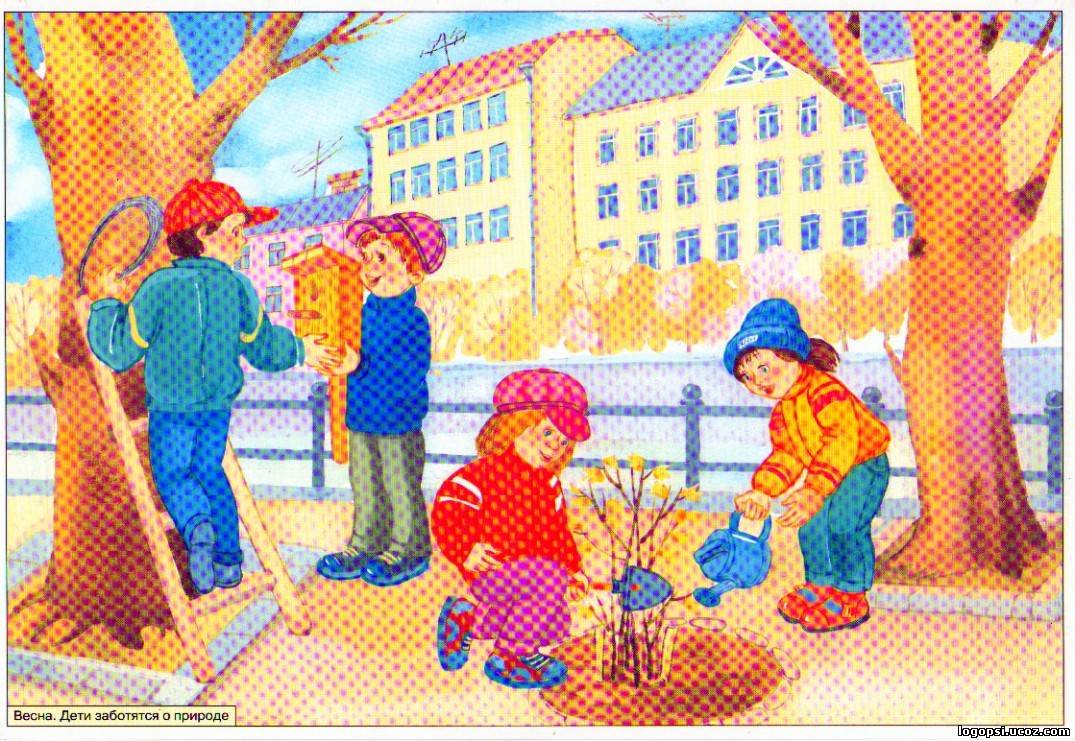 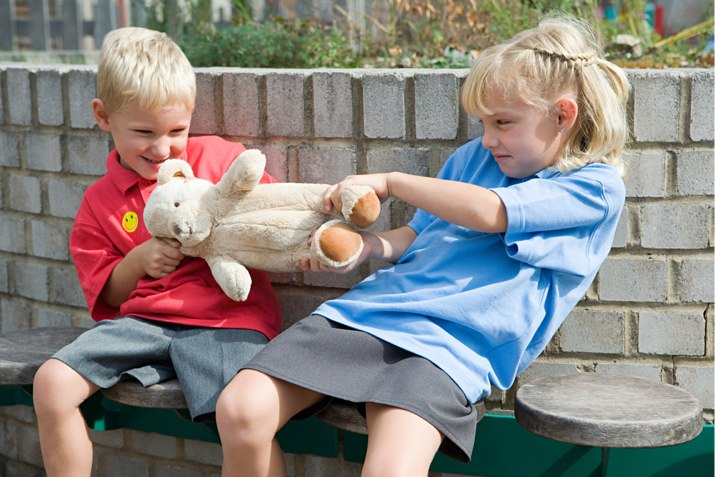 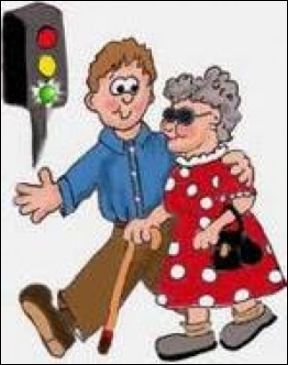 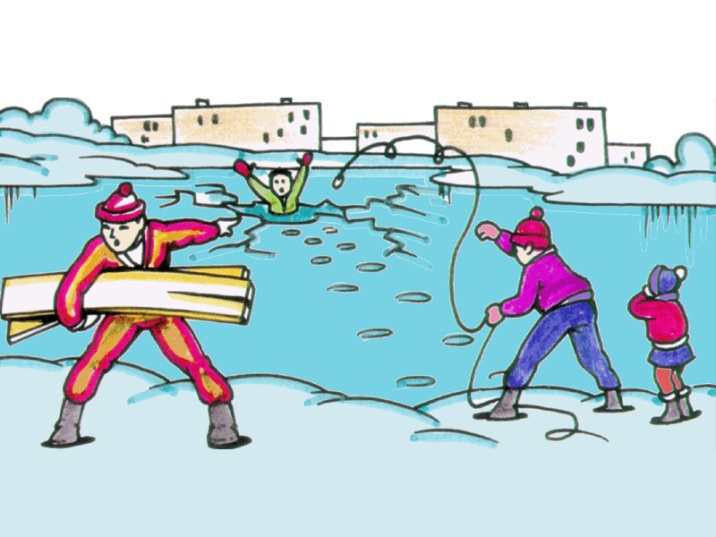 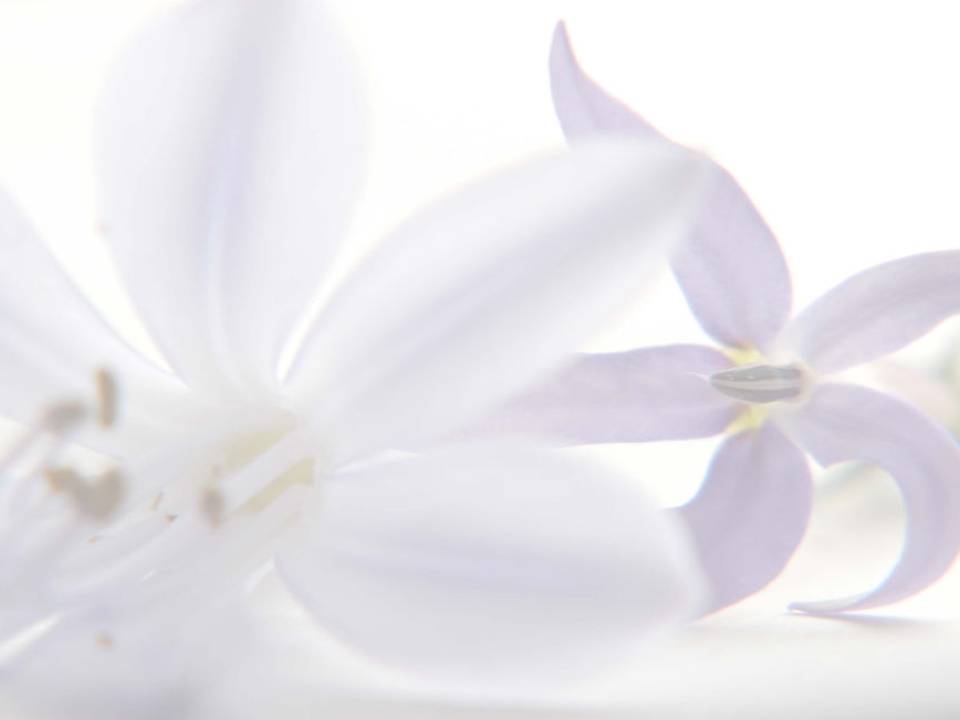 Притча 
«Обыкновенный человек»
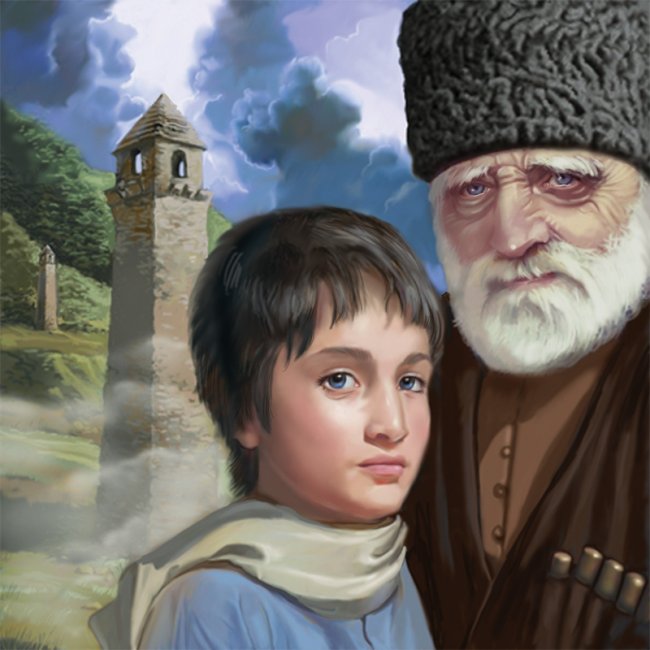 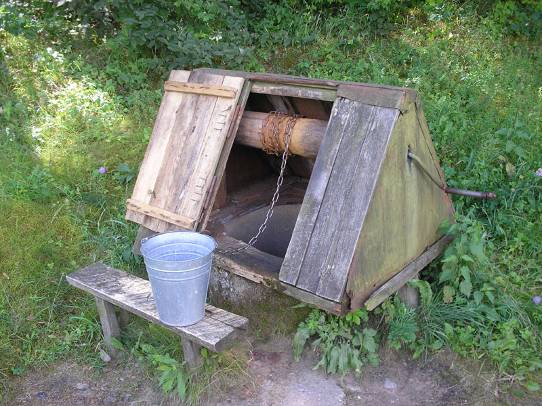 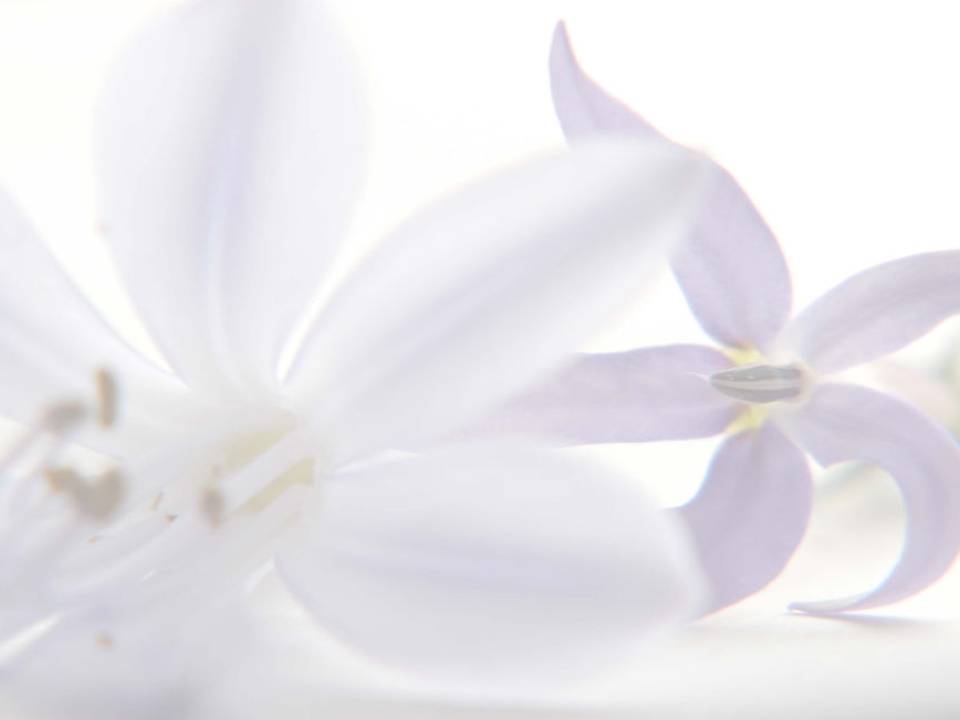 Кого можно назвать «обыкновенным человеком»?
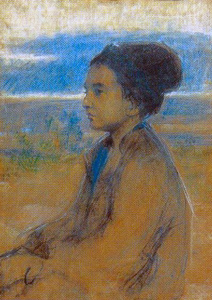 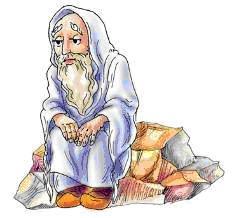 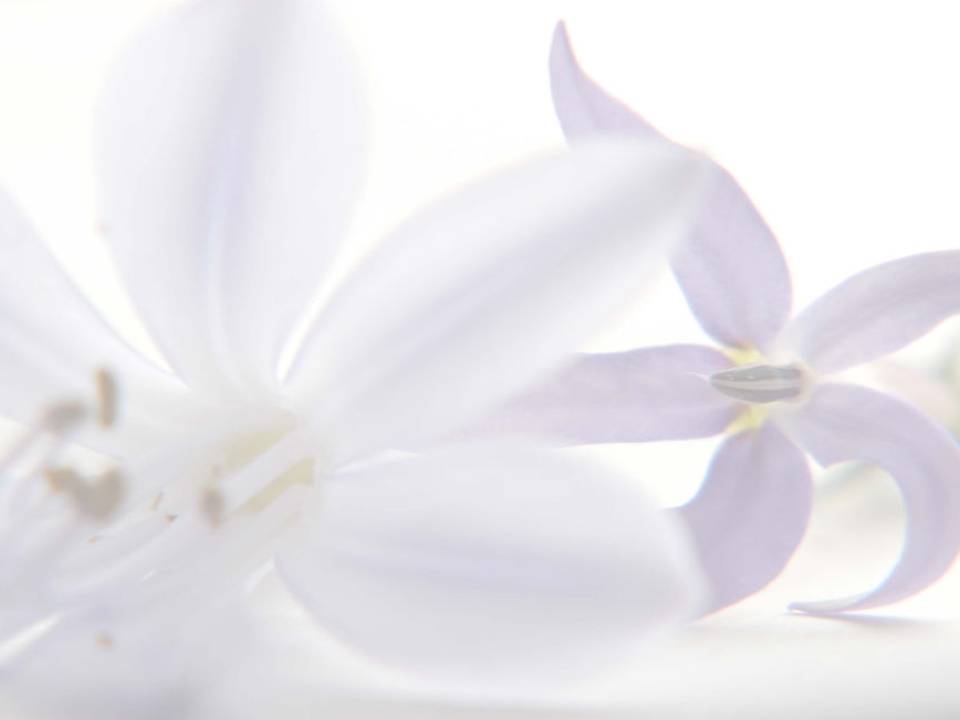 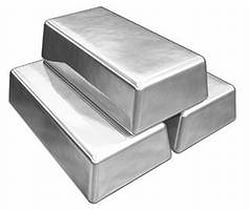 металл
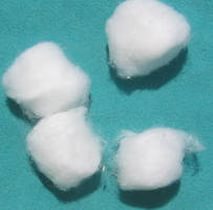 вата
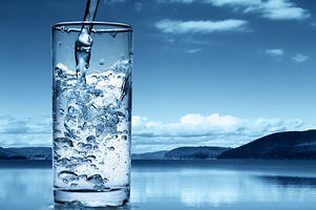 вода
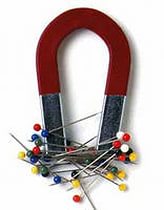 магнит
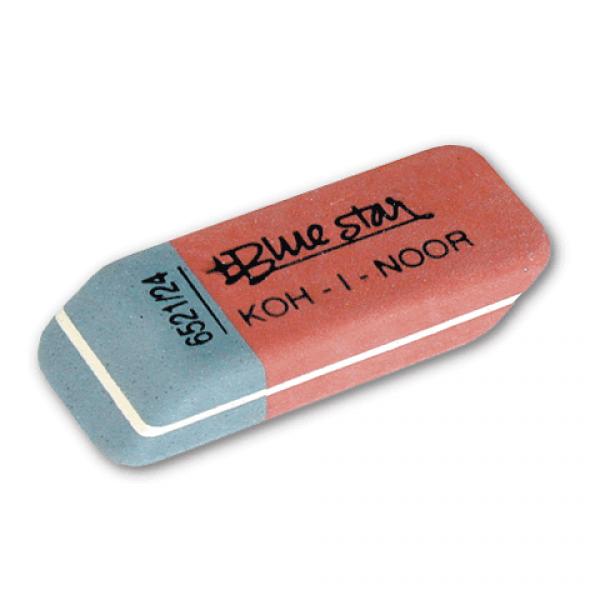 ластик
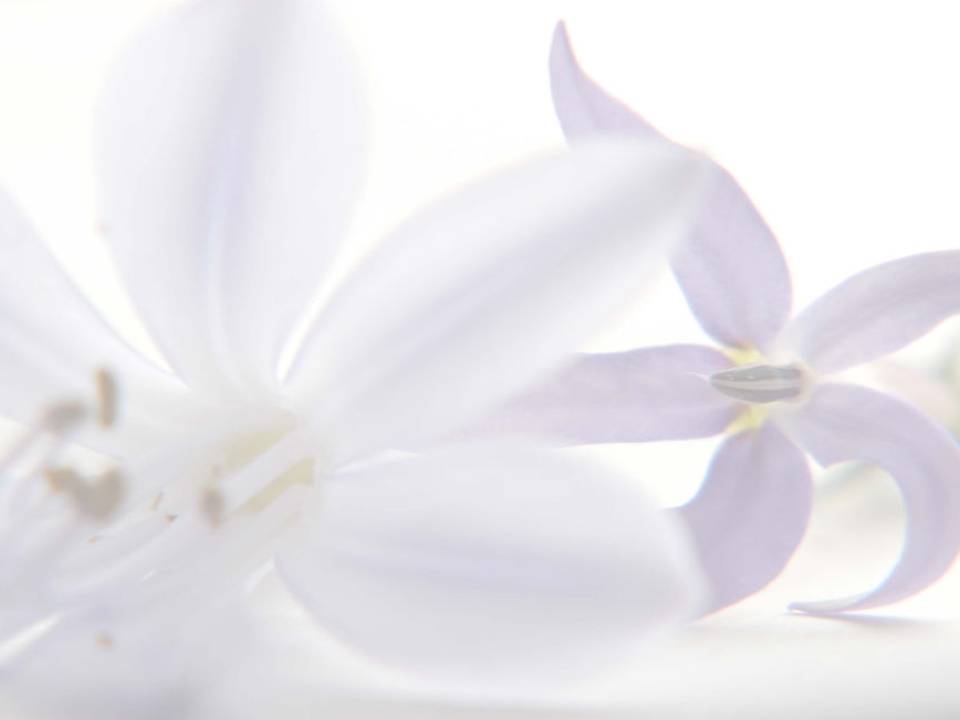 « Свеча ничего не теряет, если
от её пламени зажглась другая свеча…»
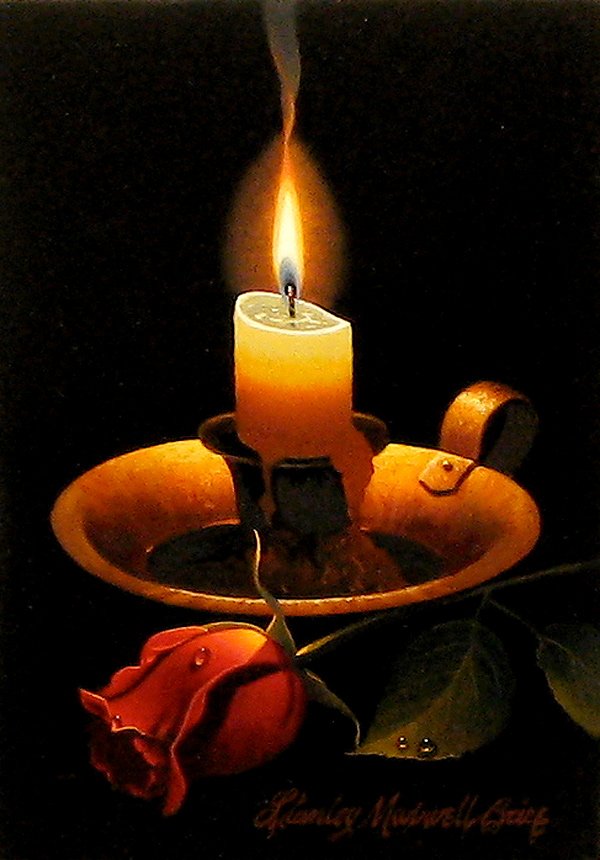 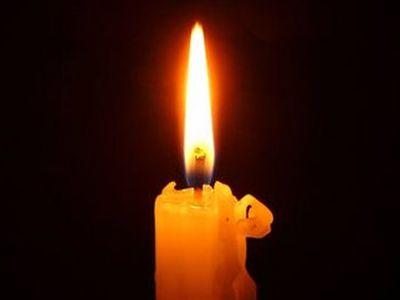 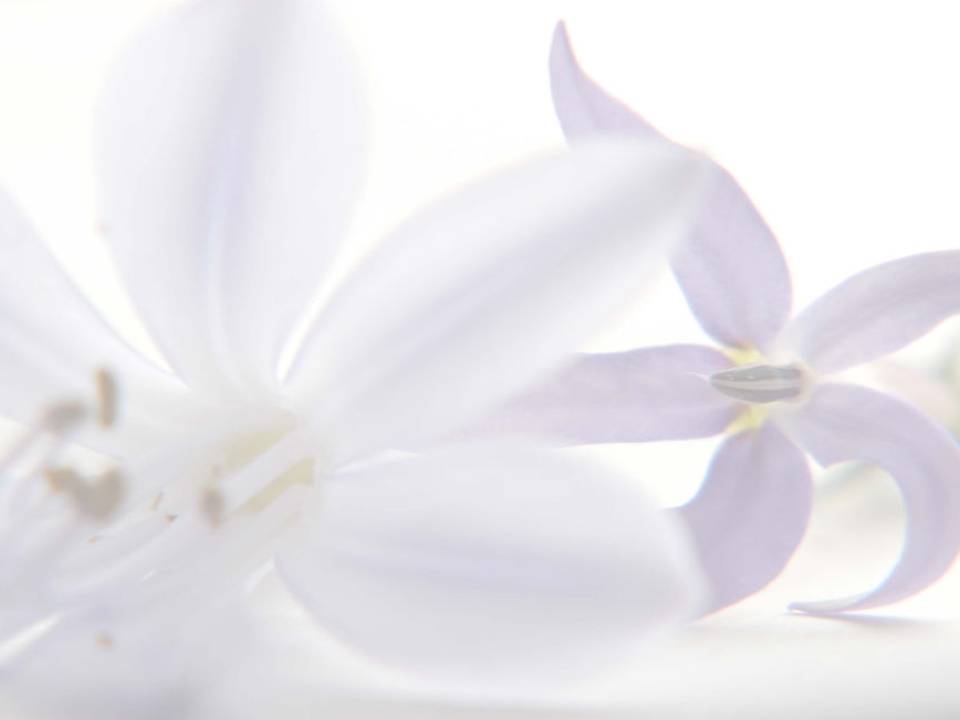 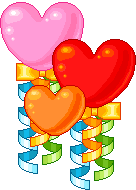 Добро, как Божья благодать,Спасеньем в жизни может стать,Друг, не жалей огня души,Дарить добро всегда спеши.И слово доброе, и делоТы применить сумей умело,Их не жалей любому дать,Добром их души исцелять.С обидой в сердце трудно жить,Добром за зло умей платить.Тот, кто добро творить умеет,Зла сотворить уже не смеет,Дари, дружок, добро дари,За все добром благодари
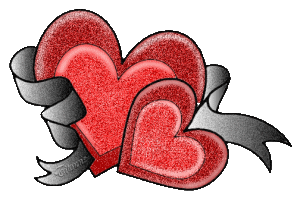 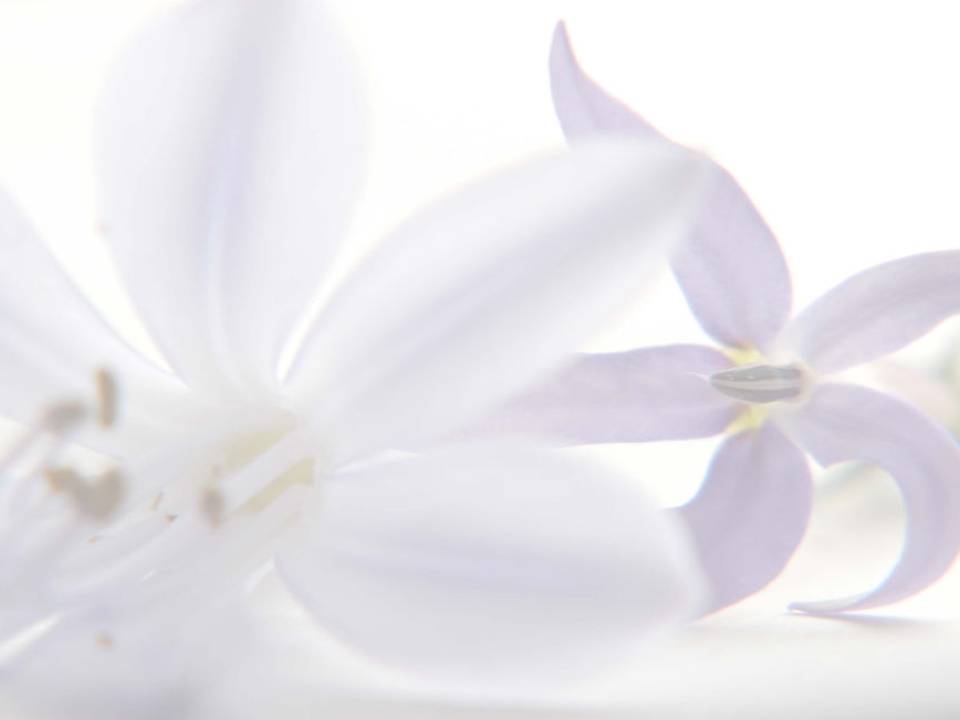 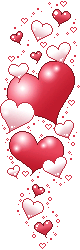 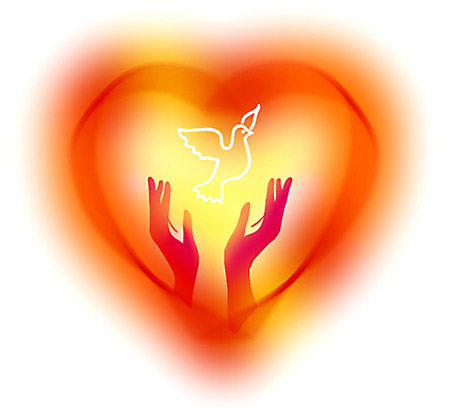 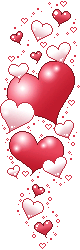 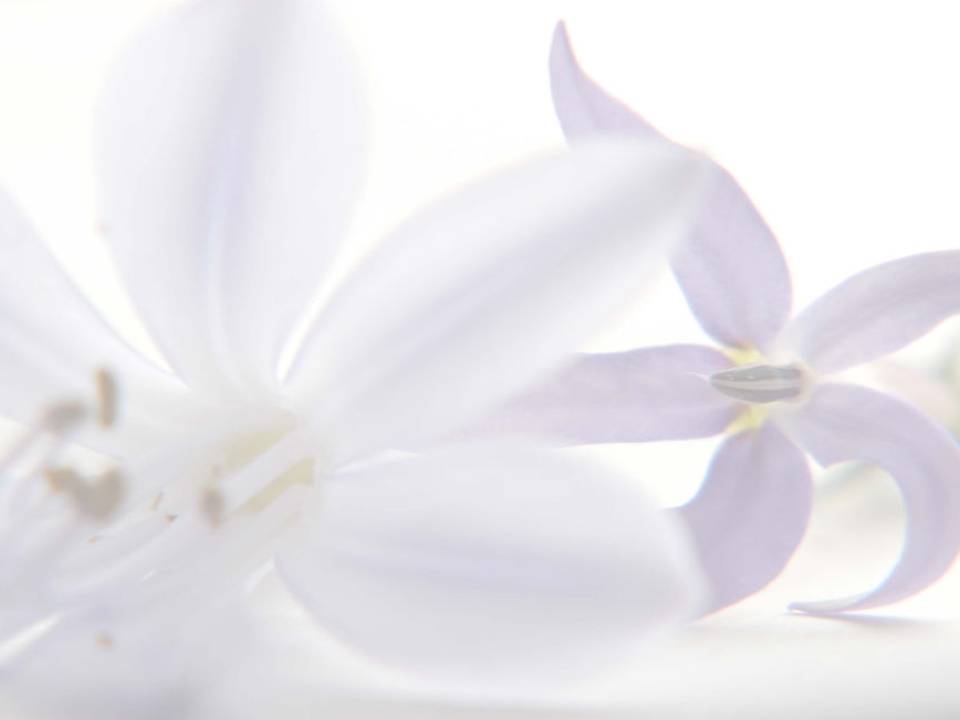 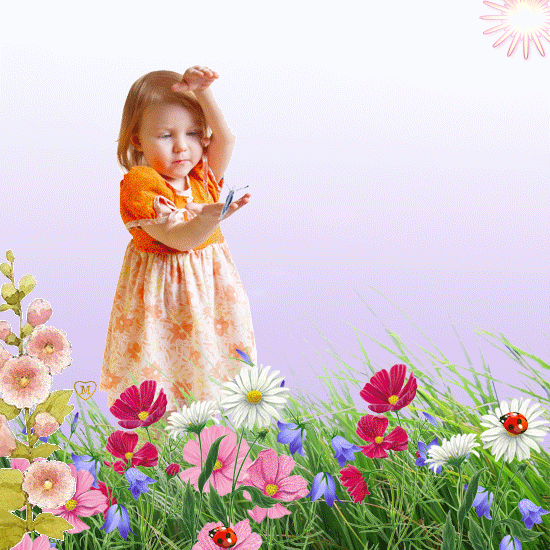 спасибо